雷射掃瞄儀
教授:林宸生
學生:謝文德
使用器材
雷射掃瞄儀
個人電腦
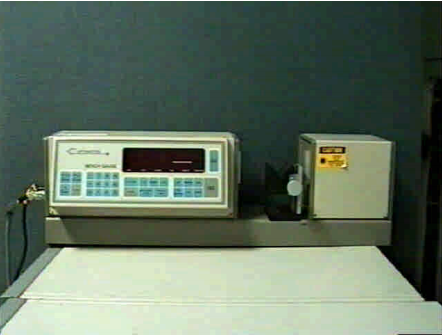 雷射掃描儀原理
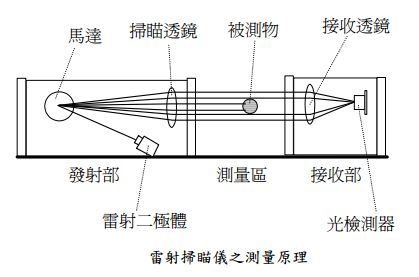